HELLO!
Click here to read about my experience!
Click here to learn more about me!
Insert Picture of School Counselor Here
Click here to see my favorites!
Click here for my contact information!
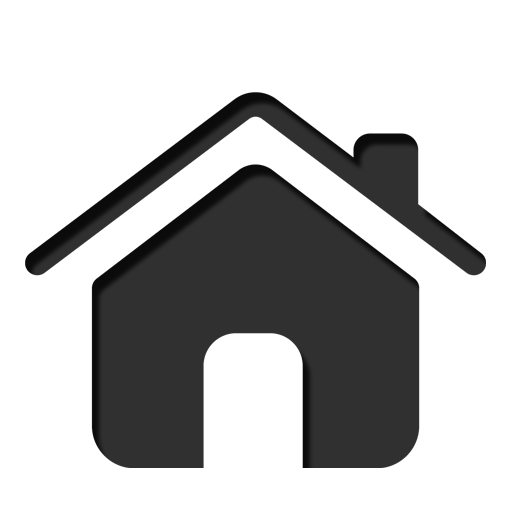 About Me
Add Text Here
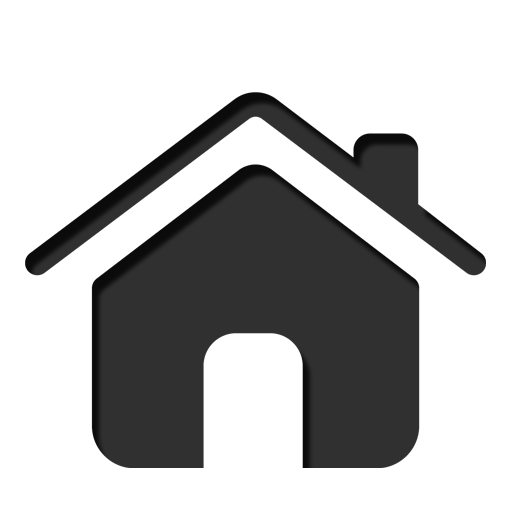 Favorites
Add Text Here
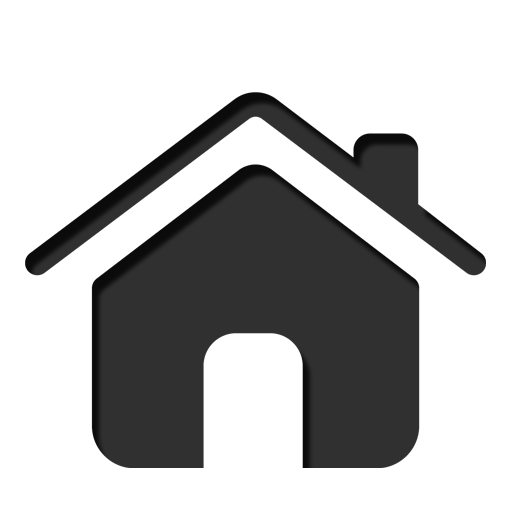 Experience
Add Text Here
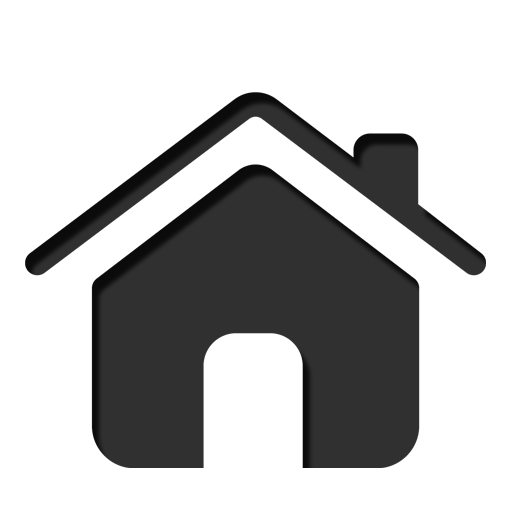 Contact Information
Add Text Here